Metody Výzkumu II
kvalitativní výzkum mediálních publik





PhDr. Irena Reifová, Ph.D.
irena.reifova@fsv.cuni.cz
LS 2021/2022
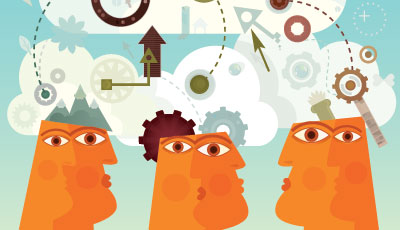 Tradice zkoumání mediálních publik
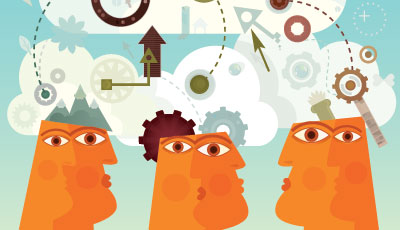 Publikum jako předmět zájmu mediálních studií


Jedna z dominant oboru mediální studia (vliv uživatelství DGT)

Dynamika sociálních věd: od důrazu na vliv struktur (média) k zájmu o aktéra a jeho autonomie (mediální publika)
publika jako samostatné téma, mimo kontext účinků médií
publika jako terč účinků médií (1. pol. 20 stol.)
Publikum jako předmět zájmu mediálních studií

Příběh mediálních studií: příběh emancipace mediálních publik od původního sjednocení se studiem účinků médií
změny myšlení o médiích: 


pasivní publikum (ranná představa)                     aktivní publikum
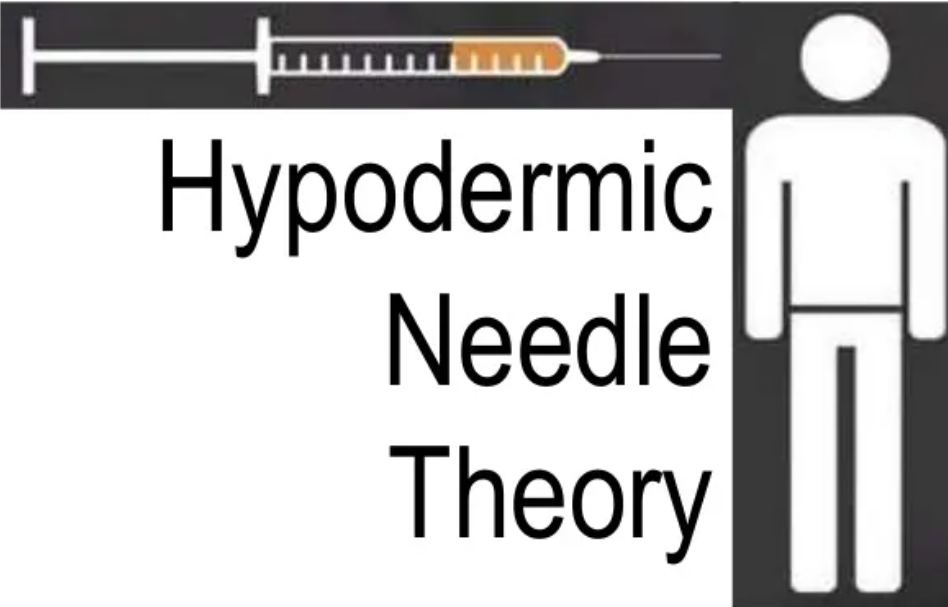 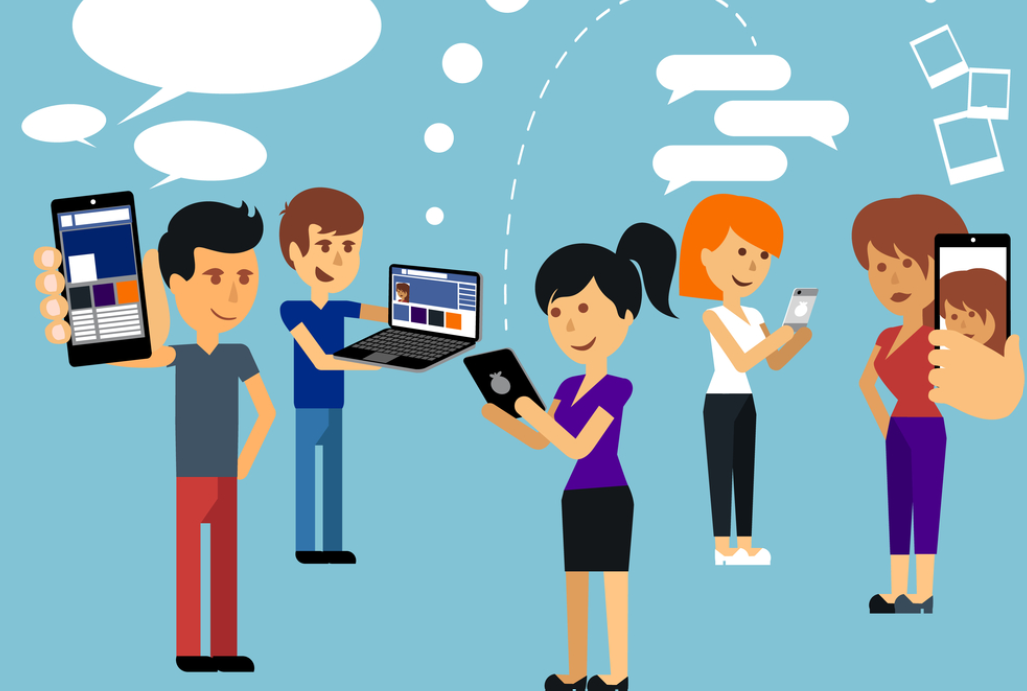 Pojetí publik


sociální kolektivity, která sdílí určitý mediovaný obsah jako předmět své pozornosti a/nebo jednání

Faktory příslušnosti k publiku (audiencing):
Sociálně iniciovaná publika (věk, gender, vzdělání…)
Mediálně iniciovaná (konkrétní obsah, typ média v čase/prostoru)
Tradice analýzy publik
determinované publikum

behaviorální analýza: účinky, vliv na chování

strukturální analýza: účinky, selektivní vliv podle sociálních charakteristik

funkcionální analýza: funkce uspokojení potřeb (užití a   gratifikace)
autonomní publikum

sociokulturní analýza: aktivní interpretace, tvorba významů, apropriace
-aktivita v oblasti recepce
-aktivita v oblasti užití
Dva druhy aktivity publik
Sémiotická 
aktivita 
(recepce)
Instrumentální aktivita
(sociální užití médií)
Sémiotická aktivita


Aktivní (tj. není determinované médiem) porozumění významům v procesu recepce

Význam se formuje jako výsledek setkání textu a čtenáře – není produkován vnitřními vztahy mezi prvky textu – vzniká jako výsledek interpretace, apropriace

Stuart Hall: teorie zakódování a dekódování (linked but distinctive moments)
Sémiotická aktivita



David Morley, Charoltte Brunsdon/ Nationwide Audience (1980) – publika televizního magazínu

Dorothy Hobson / Crossroads (1982) – autorská práva divákům mýdlové opery

Janice Radway / Reading the Romance (1984) – čtenářky červené knihovny 

Ian Ang / Watching Dallas (1985) – diváci Dallasu

Elihu Katz, Tamara Liebes / Export of Meaning (1991) – diváci Dallasu v různých kulurách (USA, skupiny na území Izraele)
Instrumentální aktivita

Aktivní (tj. není determinované médiem) užívání médií jako materiálních artefaktů (předměty, technologie

Prožívání, dotváření 
každodennosti způsoby 
užívání médií: 
definování času a prostoru, 
zvládání vztahů a interakcí, 
konstruování rolí 
(genderové vztahy, moc v rodině)
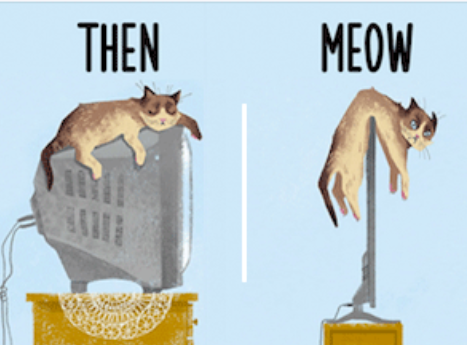 Instrumentální aktivita


David Morley / Family Television (1985) – užití televize jako faktor genderových vztahů v rodině, „viewing guilt“

Roger Silverstone, David Morley / Domestic Communications – TV jako zdroj „ontologického bezpečí“